NIH Workshop on HIV-Associated Comorbidities, Coinfections and Complications:Aging and Senescence
Judith Campisi Ph.D.: The Buck Institute for Research on Aging
Cara Wilson M.D.: School of Medicine University of Colorado
Howard Fox M.D., Ph.D.: Pharmacology and Neuroscience UNMC

Beth D. Jamieson Ph.D.: David Geffen School of Medicine at UCLA
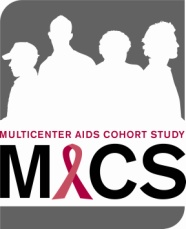 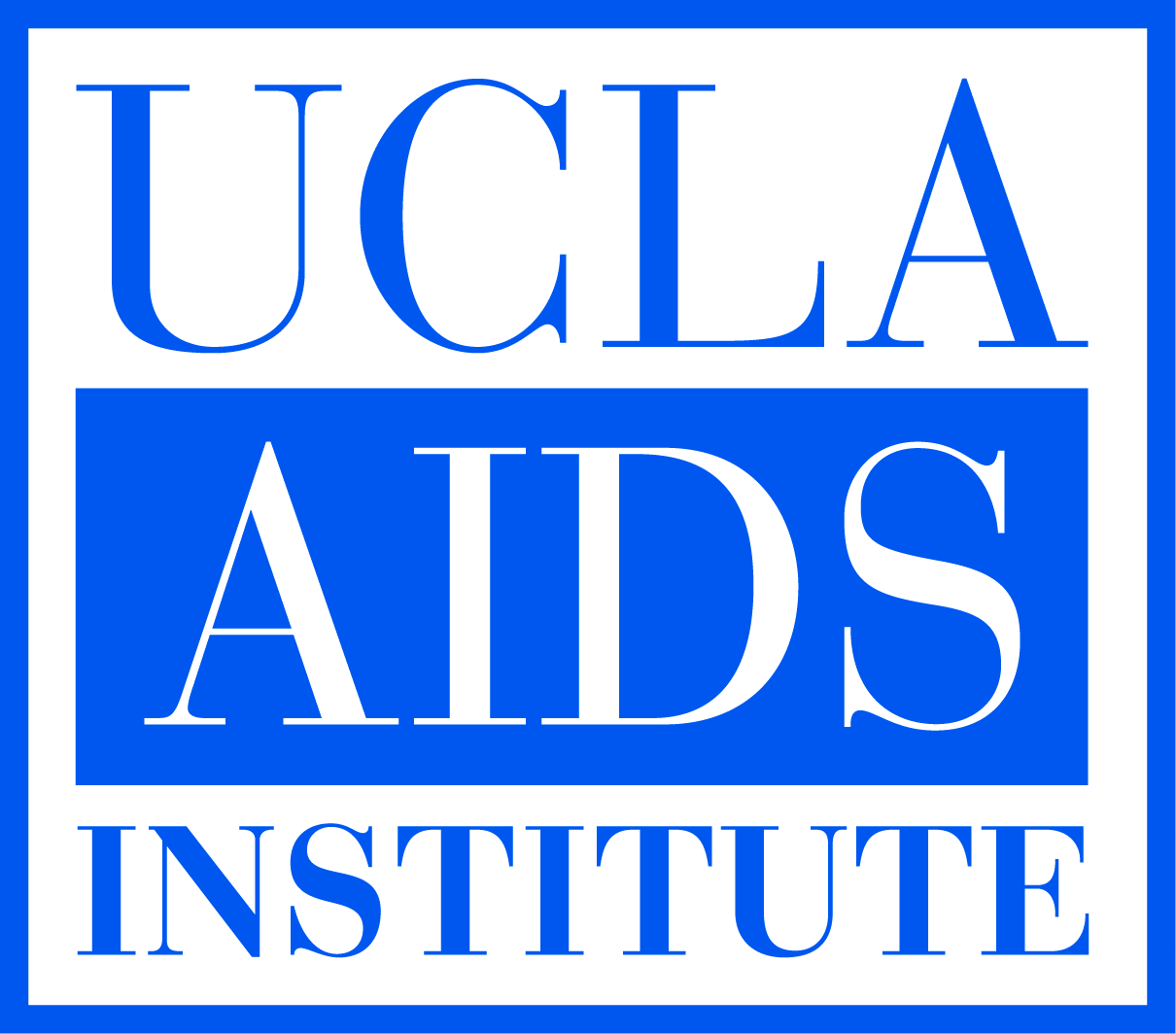 Treated HIV infected adults are living near normal lifespans
What about healthspans?
Median age to non-AIDS related death in the pre- and post-HAART era in the MACS
>20 years
49
Pre-HAART
70
1996
< 9 years
66
Post-HAART
75
10
20
30
40
50
60
70
80
Years
HIV+ (SP)
Uninfected (SN)
Wada et al. Am J Epidemiol. 2013
Treated HIV infected adults are at increased risk for earlier onset of morbidities associated with aging
Cardiovascular Disease      		Liver cancer

	Hypertension	     	Anal and cervical cancer

	Diabetes									Osteoporosis

	Frailty 				Neurocognitive dysfunction

	Renal Disease
Do HIV infection (and/or ART) and achieve similar clinical 
outcomes as aging but through distinct mechanisms?

OR

Do HIV and/or ART accelerate the process of aging?
Why do we care?
Drivers and Mechanisms of Aging with HIV/ART
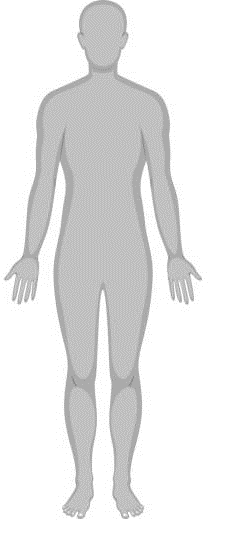 Immunosenescence
Mitochondrial
Damage
Epigenetics
Inflamm-aging
Clonal Hematopoiesis/
Stem cell exhaustion
Kennedy et al. Cell 2014
Slide template courtesy of Dr. Leia Novak
Immunosenescence:
Repeated Antigen 
Driven
Proliferation
No 
Proliferation
Replicative Senescence
(CD28-CD57+)
Clonal
Proliferation
No proliferative potential
	telomere length
	co-stimulatory molecules (CD28)
	diversity of T-cell receptors 
	anti-viral activity
	secrete pro-inflammatory cytokines:
	(IL-6, TNF-alpha)
	Aging
?
Effector/
Memory
CMV
CMV
Naive
HIV?
HIV
Inflamm-aging:
An increased inflammatory milieu that occurs during aging and results in a low-grade chronic systemic proinflammatory state in the absence of overt infection. 


Characterized by variably increased levels of inflammatory mediators such as IL-1, IL-6, IL-18, TNF-alpha, C-reactive protein (CRP), and many others
Baylis et al. Longevity & Healthspan 2013
Howcroft et al. Aging 2013
Contributors to Inflamm-aging:
Chronic activation of the innate immune system                                      
“Damaged macromolecules and cells (self-debris) that accumulate with age due to increased production and/or inadequate elimination.”
Byproducts of the microbiome, best known is the gut microbiome (microbial translocation)
Increased activation of the coagulation system
Cellular senescence
Immunosenescence
(Salvioli et al. Current Pharmaceutical Design, 2013)
(Franceschi and Campisi : J Gerontol A Biol Sci Med Sci 2014)
(Francesch et al. Nature 2018)
Inflammaging and Immunosenescence are linked to diseasesof human aging
?
HIV
Inflamm-aging
?
IL-1
TNF-a
CRP
IL-18
IL-6
CMV
Immunosenescence
Effector/
Memory
Frailty
Alzheimer's
osteoporosis
Diabetes
Cardiovascular
Disease
Antibody responses
to vaccines
Mortality
Drivers and Mechanisms of Aging with HIV/ART
Stress, Trauma, Depression etc.
ART/PrEP Toxicity
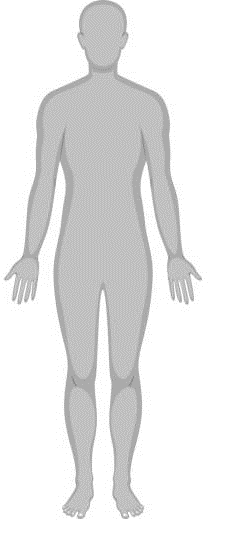 Immunosenescence
Chronologic Age
Viral Reservoir
Mitochondrial
Damage
Epigenetics
Inflamm-aging
Socio-economics
Co-infections
Clonal Hematopoiesis/
Stem cell exhaustion
Lifestyle
(Diet, Exercise etc.)
Microbiome/gut integrity
Kennedy et al. Cell 2014
Slide template courtesy of Dr. Leia Novak
Where do we go from here?
Have we overlooked important drivers/mechanisms?
Which are the most critical drivers/mechanisms to target and how do we target them?
Can we identify overlapping or intercepting pathways to disrupt or are we doomed to address each driver/mechanism separately?
Which are the best models to use to carry out both mechanistic and treatment studies of aging with HIV infection?
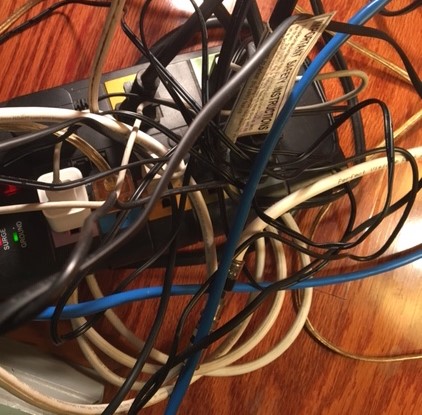 General Discussion
Drivers and Consequences of Aging with HIV/ART
Stress, Trauma, Depression etc.
ART/PrEP Toxicity
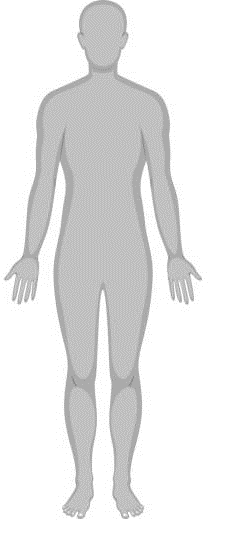 Immunosenescence
Chronologic Age
Viral Reservoir
Mitochondrial
Damage
Epigenetics
Inflamm-aging
Socio-economics
Co-infections
Clonal Hematopoiesis/
Stem cell exhaustion
Lifestyle
(Diet, Exercise etc.)
Microbiome/gut integrity
Kennedy et al. Cell 2014
Slide template courtesy of Dr. Leia Novak